А еще необходима забота братьям нашим меньшим…
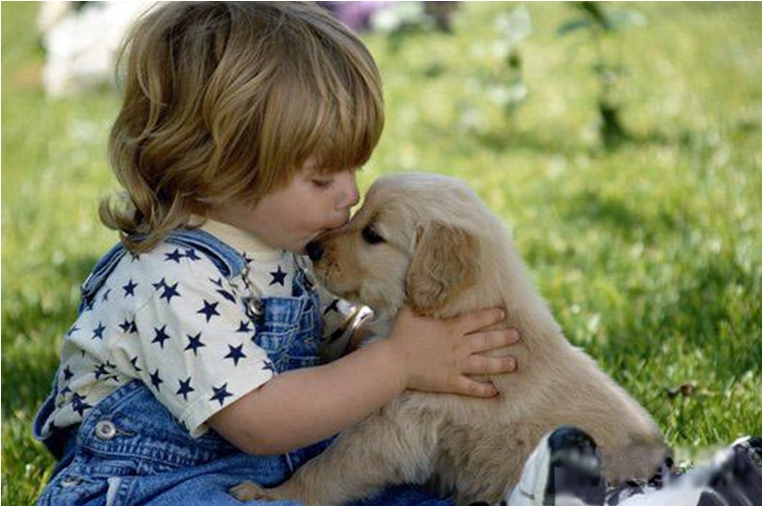 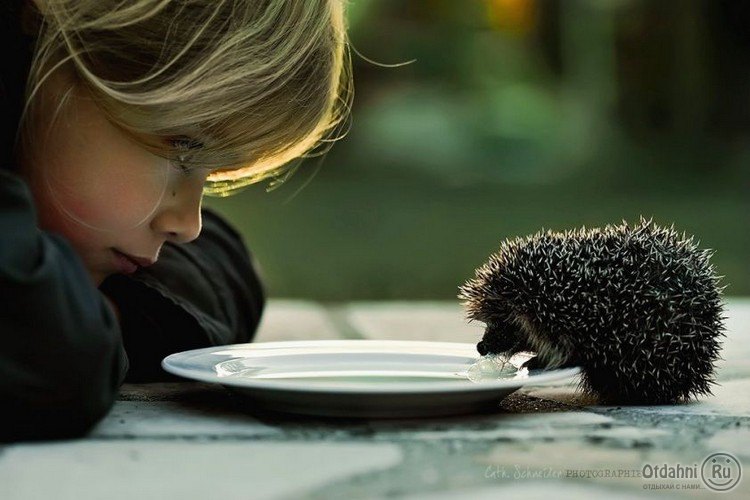 …и природе, которая нас окружает
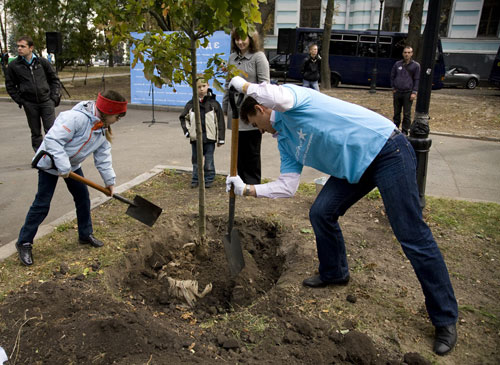 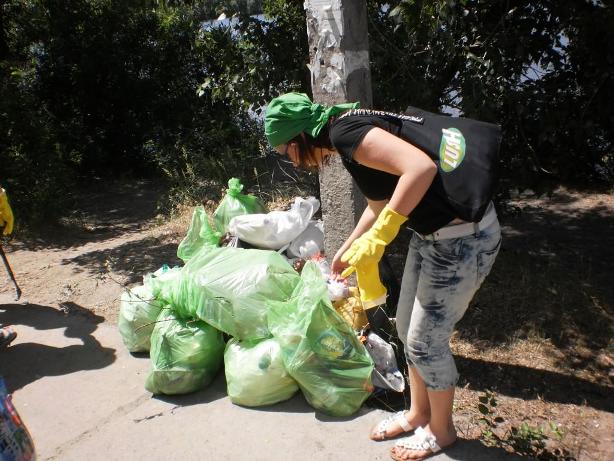